Thema: Auslandsreise
Unterthema: Zugreise
Guten Tag!
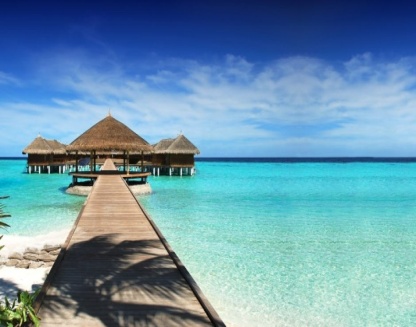 Wie ist das Wetter heute?
Wie heiβt unser Thema?
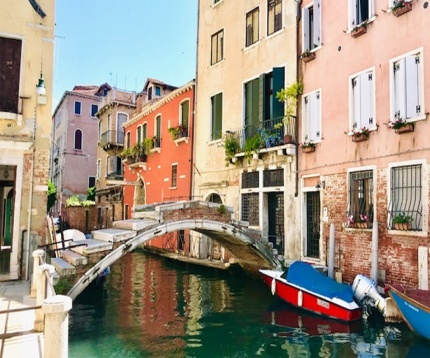 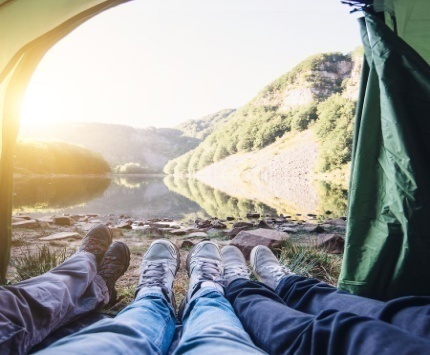 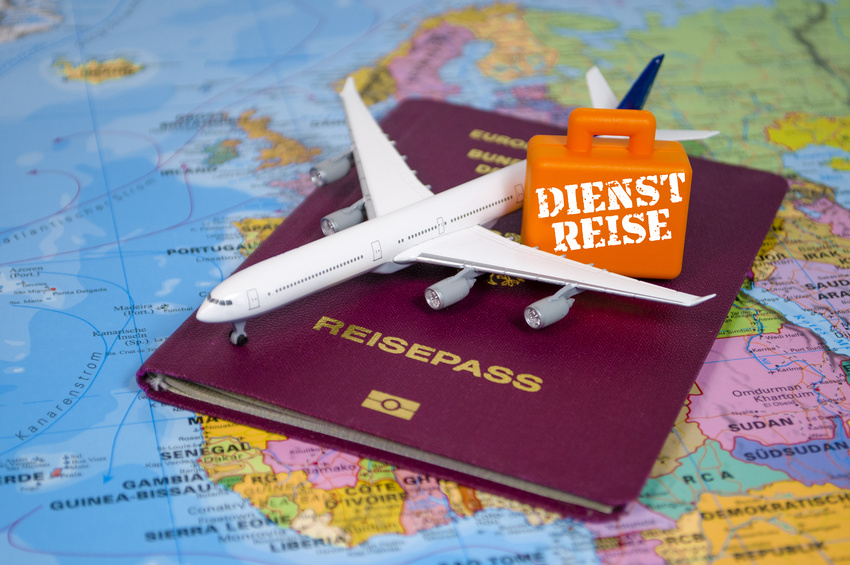 Unser Stundenmotto
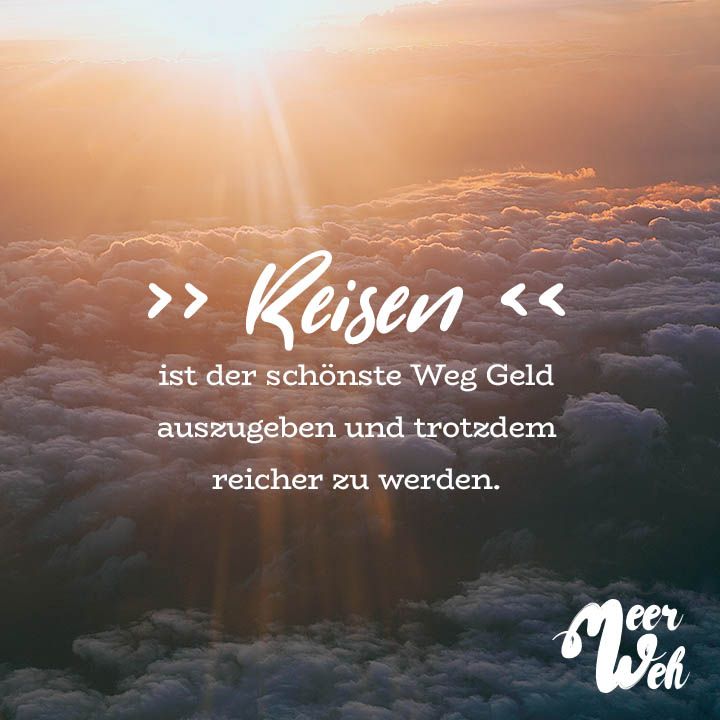 Wohin ?
Was machen Reisen mit uns ?
Wie?
Welche Verkehrsmittel können Sie nennen? Ordnen Sie diese an.
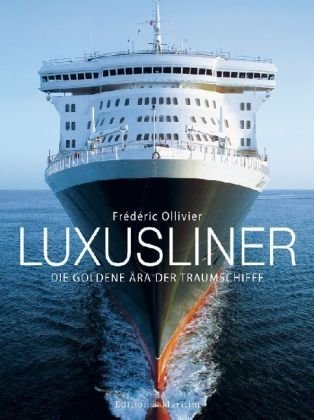 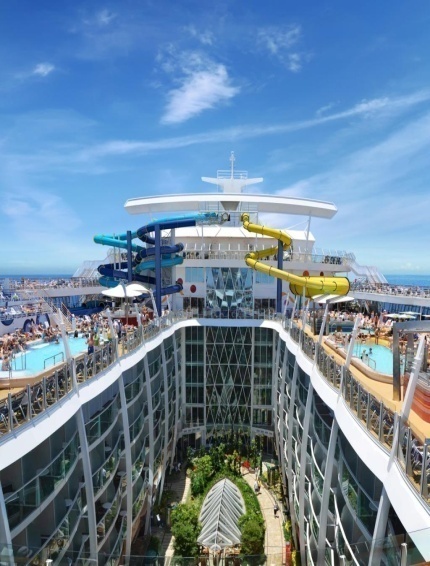 Ordnen Sie auch folgende Verkehrsmittel an.
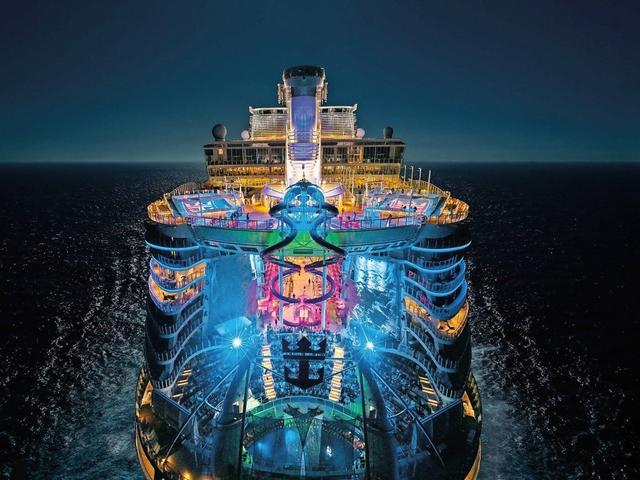 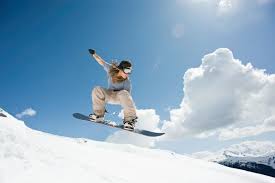 Ordnen Sie auch folgende Verkehrsmittel an.
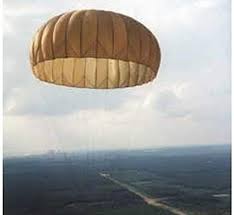 Gruppieren Sie die genannten Verkehrsmittel nach anderen Kriterien
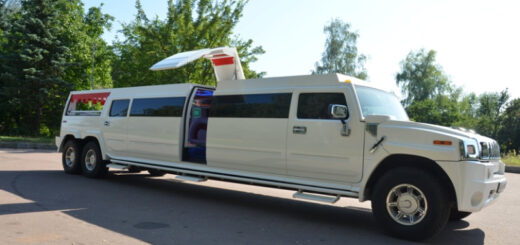 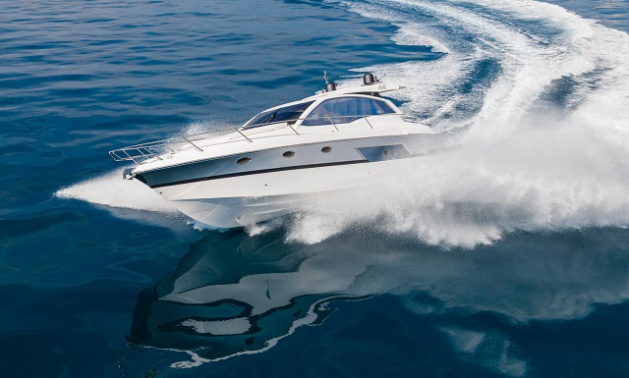 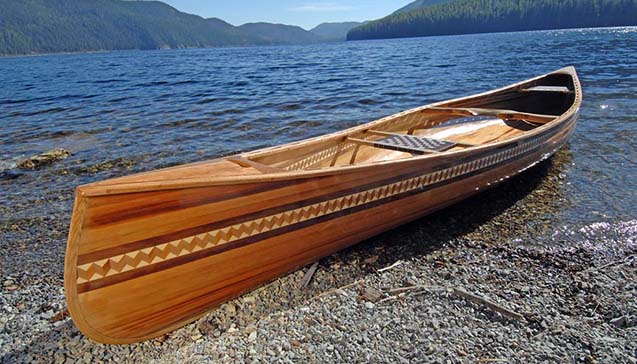 Gruppieren Sie die genannten Verkehrsmittel nach anderen Kriterien
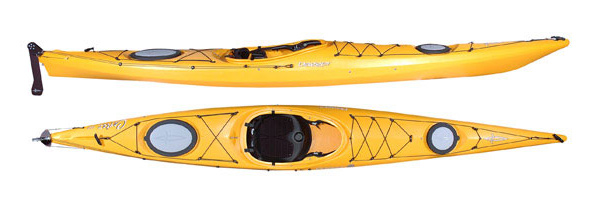 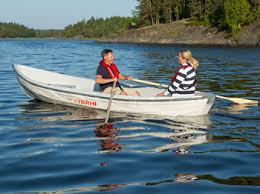 Gruppieren Sie die genannten Verkehrsmittel nach anderen Kriterien
Gruppieren Sie die genannten Verkehrsmittel nach anderen Kriterien
Gruppieren Sie die genannten Verkehrsmittel nach anderen Kriterien
Gruppieren Sie die genannten Verkehrsmittel nach anderen Kriterien
Gruppieren Sie die genannten Verkehrsmittel nach anderen Kriterien
Gruppieren Sie die genannten Verkehrsmittel nach anderen Kriterien
Womit reisen Sie am liebsten?
https://learningapps.org/display?v=pwceq5u4t20

Haben Sie mit dem Zug eine Reise unternohmen?
https://learningapps.org/display?v=p12ehketj20
Eine Zugreise
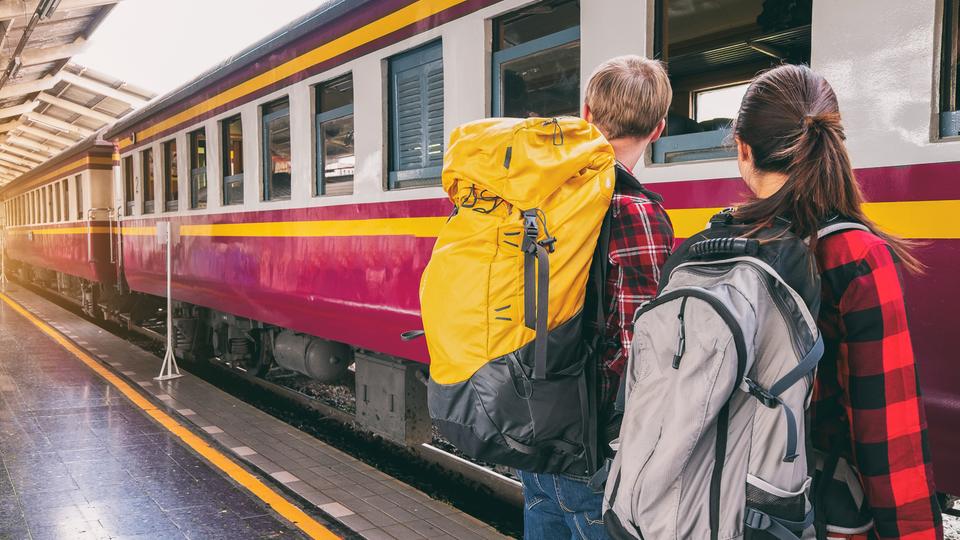 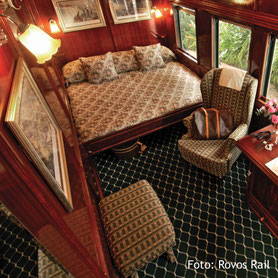 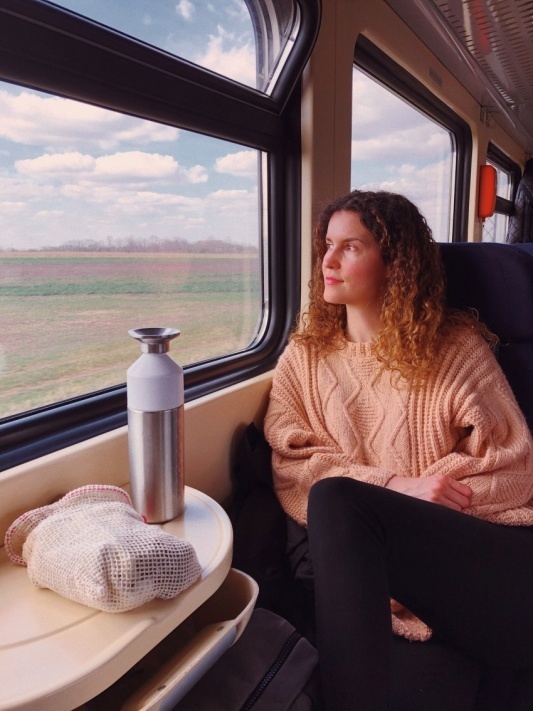 Vokabeln zum Text
genießen(genoß, genossen)– насолоджуватись
der Vorverkauf-es – попередній продаж
bestellen-te, -t–замовлятиauf dem Laufenden sein – бути в курсі подій
der Gepäckträger-s, -, - носій
das Abteil-(e)s, -e - купе
der Reisegefährte-n, -n - супутник
den Blicken dartun – відкритись перед очима
haltmachen-te, -t–зупинити
Eisenbahnreise
Obwohl die Flugreisen jetzt sehr populär sind, unternehmen viele Menschen Eisenbahnreisen. Das bereitet ihnen Freude, weil sie während der Fahrt die Schönheit der Natur, der Städte und Dörfer genießen können. Man kann die Fahrkarten im Vorverkauf bestellen oder direkt vor der Abfahrt kaufen. Am bequemsten sind Schnellzüge mit Schlafwagen und Restaurants. Die Abteile sind auch sehr gemütlich. Sie sind mit Lampen und schönen Fenstervorhängen ausgestattet. Es gibt dort auch Rundfunkgeräte und die Fahrgäste sind immer auf dem Laufenden. Darum hat man schon einige Tage vor der Abreise Reisefieber. Wenn wir endlich am Bahnhof sind und der Gepäckträger unsere Koffer zum Bahnsteig trägt, nehmen wir die Reise wahr. Nun zeigen wir dem Schaffner die Fahrkarten vor und steigen in den Zug ein. Nachdem wir unser Abteil aufgesucht haben, machen wir es uns bequem und warten auf die Abfahrt.
Wir sitzen am Wagenfenster und genießen die Schönheit der Gegend, die sich unseren Blicken dartut. Das erweckt den Eindruck, dass wir weit vom Getriebe des Alltags sind. Schon nach einigen Minuten haben wir unsere Reisegefährten kennengelernt und unterhalten uns lebhaft. Wenn unsere Fahrt mehrere Tage dauert, sind wir zum Schluss eng befreundet. Wir besprechen unsere Reisepläne und erzählen einander lieber unser Leben, unsere Arbeit und Hobbys.
Wenn der Zug haltmacht, steigen wir aus, besichtigen das Bahnhofgebäude und unternehmen einen kurzen Spaziergang auf dem Bahnsteig. In der Nacht schlafen wir so schön im Schaukeln des Zuges. Und eines Morgens erwachen wir und sehen, dass wir in einigen Minuten an Ort und Stelle sind. Es tut uns dann wirklich leid, dass die Fahrt zu Ende ist und dass wir uns von den neuen Bekannten verabschieden müssen.
Beantworten Sie bitte die Fragen zum Text!
Warum bevorzugen viele Menschen die Eisenbahnreisen?
Welche Züge sind am bequemsten?
Wie verbringen wir unsere Zeit im Zugabteil?
Warum tut uns den Abschied von neuen Freunden leid?
Zugreise
Haysaufgabe
1. Erlernen Sie neue Vokabeln!
2. Beschreiben Sie bitte Vor- und Nachteile des Zuges!